Many faces of Giovanni
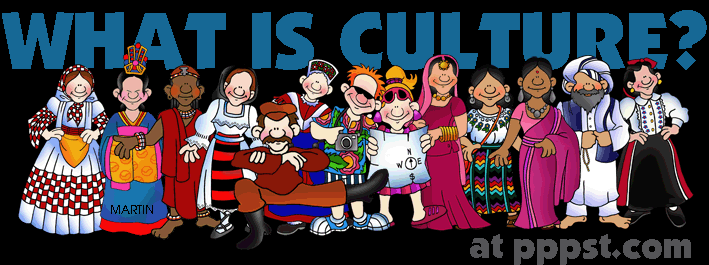 Gregory Leptoukh & the Giovanni Team
Code 610.2
June 7, 2011
Goddard Interactive Online Visualization ANd aNalysis Infrastructure (Giovanni)
With a few mouse clicks, easily obtain information on the atmosphere, ocean and land around the world.
No need to learn data formats to retrieve &process data.
Try various parameter combinations measured by different instruments.
All the statistical analysis is done via a regular web browser.

http://giovanni.gsfc.nasa.gov/

Caution: Giovanni is a rapidly evolving data exploration tool!
Exploration
Initial Analysis
Use the best data for the final analysis
Derive conclusions
Write the paper
Submit the paper
Giovanni Allows Scientists to 
Concentrate on the Science
The Old Way:
The Giovanni Way:
Jan
Web-based Services:
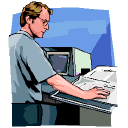 Pre-Science
Find data
Minutes
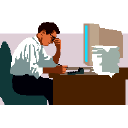 Retrieve high 
volume data
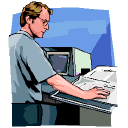 Feb
Days for exploration
Read Data
Learn formats 
and develop readers
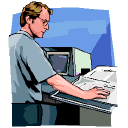 Miradr
Extract Parameter
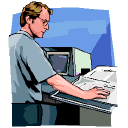 Extract parameters
Mar
Use the best data for the final analysis
Subset Spatially
DO SCIENCE
Perform spatial 
and other subsetting
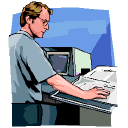 Derive conclusions
Filter Quality
Apr
Identify quality and other 
flags and constraints
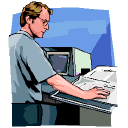 Write the paper
Reformat
Giovanni
Submit the paper
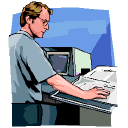 Perform filtering/masking
Reproject
May
Visualize
Develop analysis 
and visualization
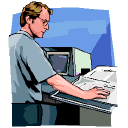 GES DISC tools allow scientists to compress the time needed for pre-science preliminary tasks: data discovery, access, manipulation, visualization, and basic statistical analysis.
Explore
Accept/discard/get more data 
(sat, model, ground-based)
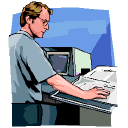 Jun
Analyze
Jul
DO SCIENCE
Aug
Sep
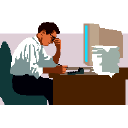 Scientists have more time to do science.
6/7/2011
Leptoukh
3
Oct
Example: Comprehensive Multi-Sensor Data Environment for Aerosol Studies
Missions
Instruments
Models
Ground-based
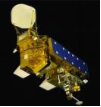 AERONET
GOCART
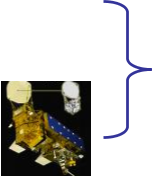 MISR
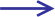 Terra
MODIS
Aqua
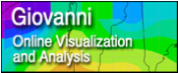 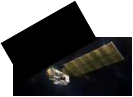 OMI
Aura
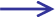 US EPA PM2.5 (DataFed)
Polder
Parasol
CALIPSO
CALIOP
….
…
Giovanni now
Almost 40 customized Giovanni portals serving various missions and projects
~ 1500 geophysical parameters/variables
Data (local and remote via FTP, OPeNDAP, WCS) from:
~ 20 space-based instruments 
~ 50 models
EPA and Aeronet stations
Multiple visualization and statistical analysis functionalities including data intercomparison
Data lineage
Subsetted data downloads in multiple formats
Various maps and plots served via WMS protocol
Serving output data via WCS, KML
Giovanni 3 (G3) instances
Giovanni Inventory
6/7/2011
Leptoukh
6
AIRS Relative Humidity
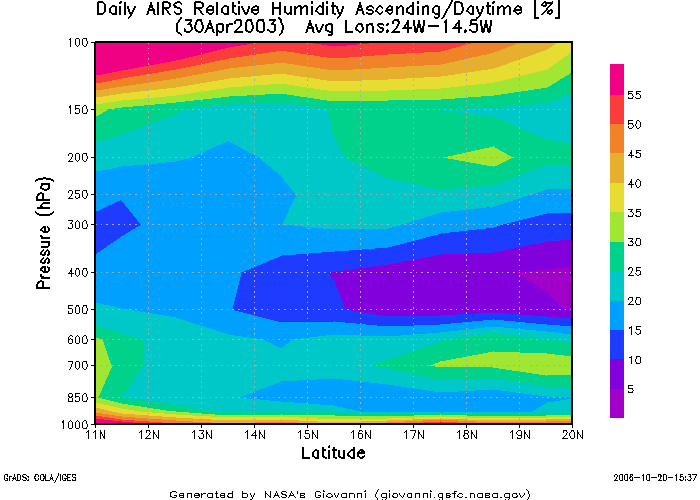 6/7/2011
Leptoukh
7
Air Quality Multi-Sensor, Model, and Ground-Based Data Support via Giovanni
Multi-sensor, model, and ground-based data support with
Air Quality Giovanni
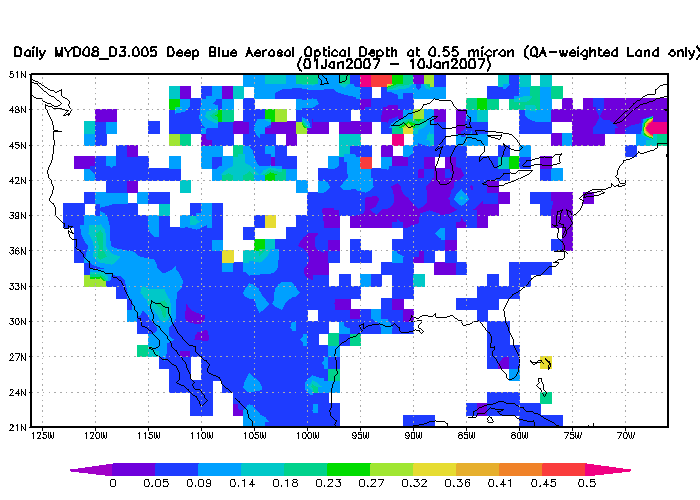 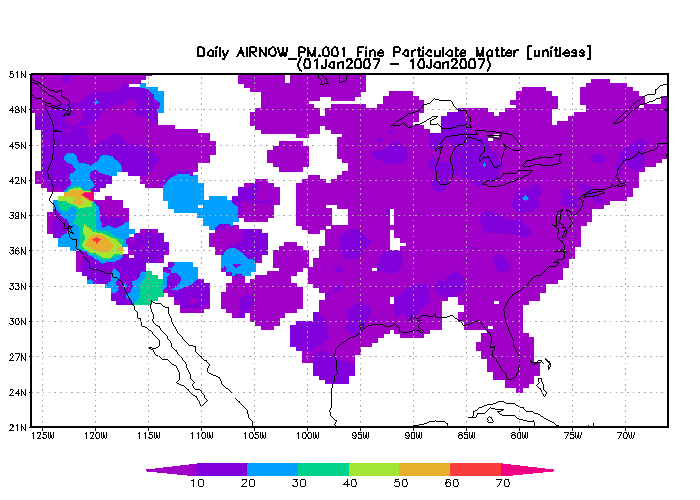 PM2.5 (EPA DataFed  Giovanni                      Deep Blue MODIS Aerosol Optical Depth
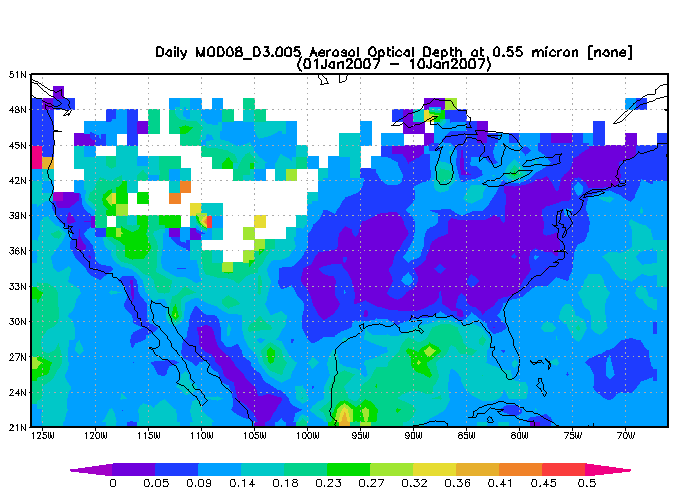 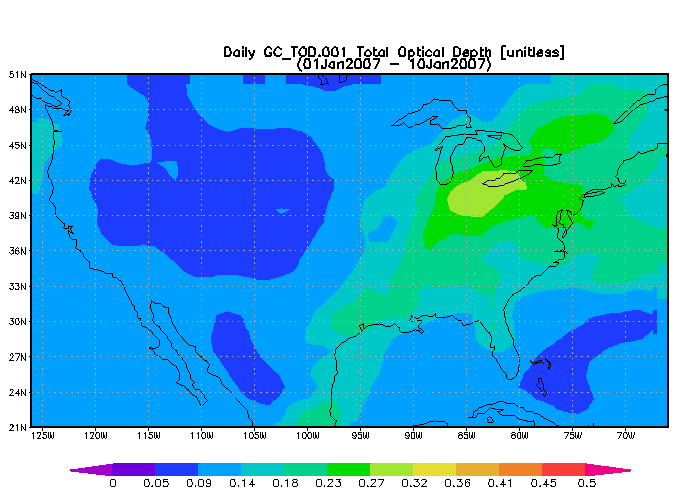 6/7/2011
Leptoukh
8
The standard MODIS AOT	          		GOCART AOT
Visualizing California’s Wildfires from Space Using GIOVANNI
23-27 October 2007

Data from NASA’s Aura OMI (Tropospheric NO2 and UV Aerosol Index), Aqua AIRS (Total Column CO) and                      Terra MODIS (Aerosol Small Fraction, Cloud Optical Thickness and Aerosol Mass Concentration Over Land)
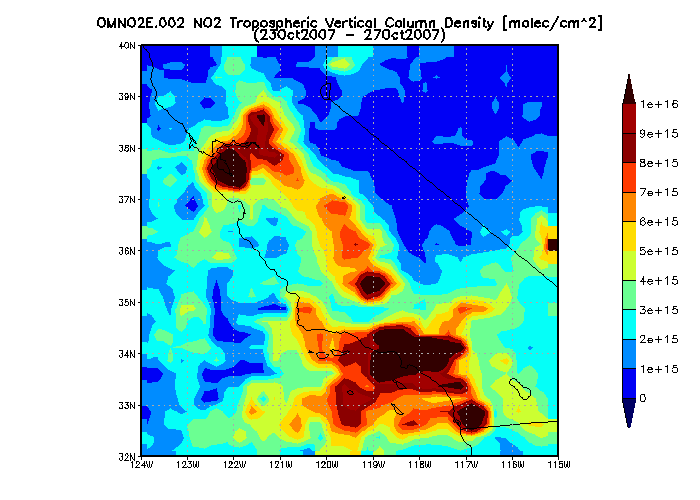 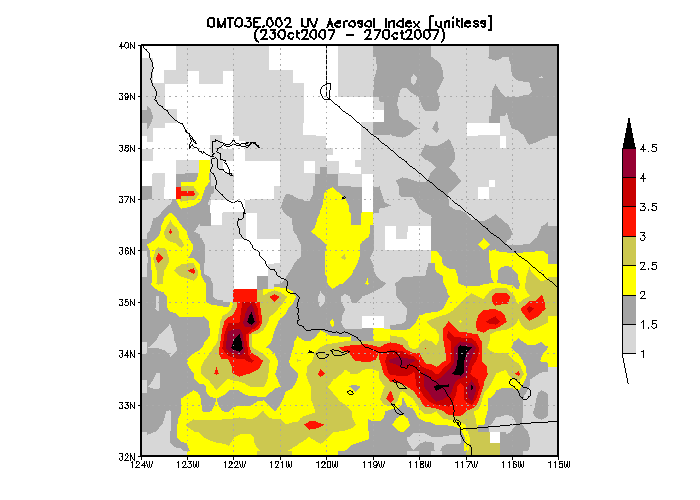 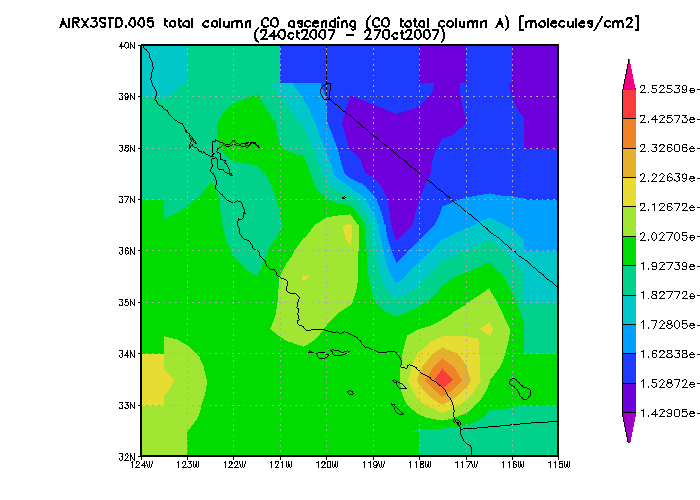 Tropospheric NO2
Total Column CO
UV Aerosol Index
OMI
OMI
AIRS
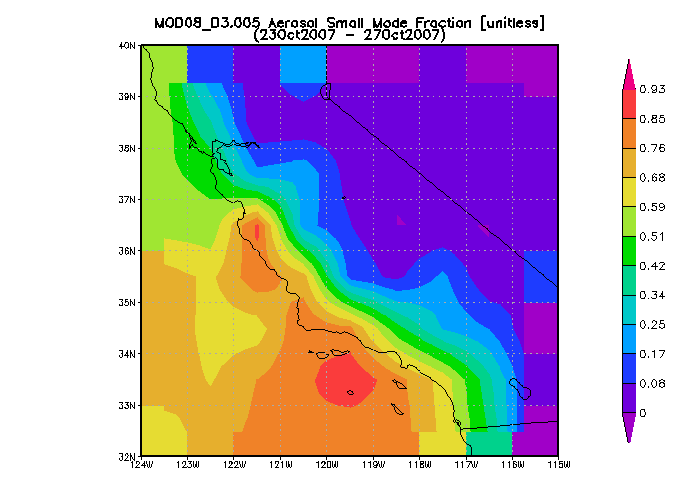 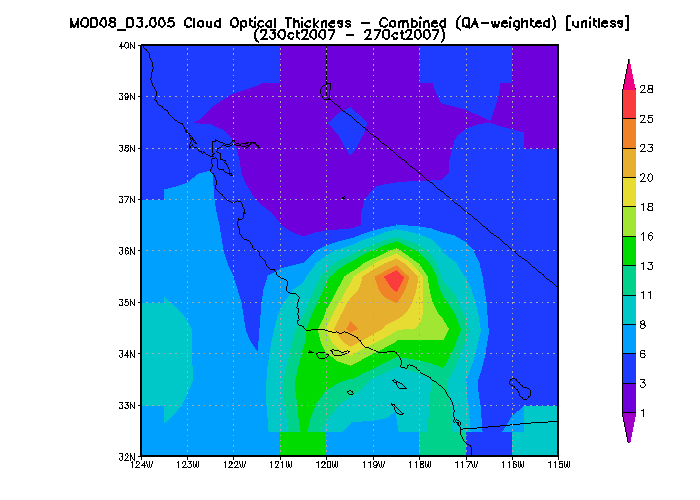 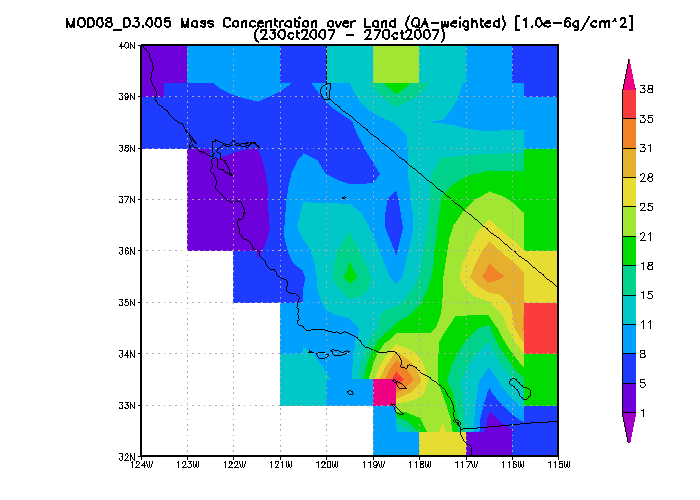 Aerosol Mass over Land
Cloud Optical Thickness
Aerosol Small Mode Fraction
MODIS
MODIS
MODIS
Wildfire Visualization
12 December 2007
Gregory Leptoukh	2007 Fall AGU Meeting
San Francisco, CA	9
6/7/2011
Leptoukh
9
Studying correlations between Chlorophyll-a and SST in the northern East China Sea using MODIS-Aqua
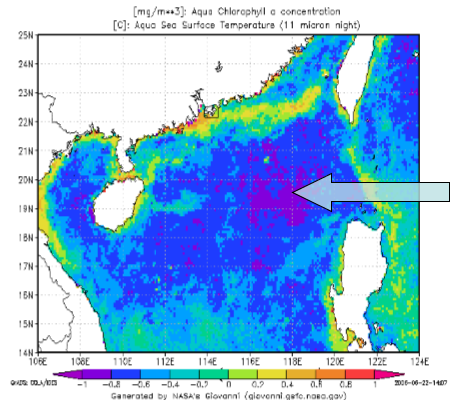 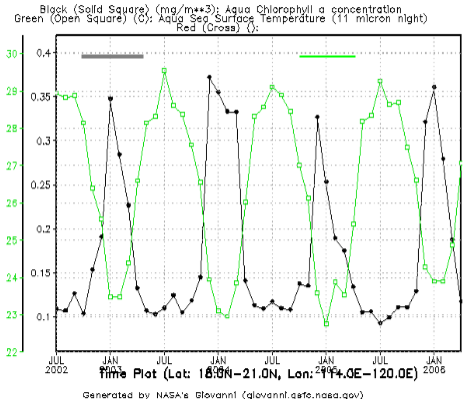 Chl-a
SST
Time-series
Temporal correlation map
Case-1 waters with nutrient-rich cold water due to upwelling are well identified by strong negative correlation between chlorophyll and sea surface temperature.In Case 2 coastal waters nutrients are carried in by warm water from river and runoff therefore resulting in positive correlation between chl and SST.

Shen, S. et al. (2008). Seasonal variations of chlorophyll a concentration in the northern south China Sea. IEEE Geosci. Remote Sens. Lett, 5, 315-319.
Model intercomparison
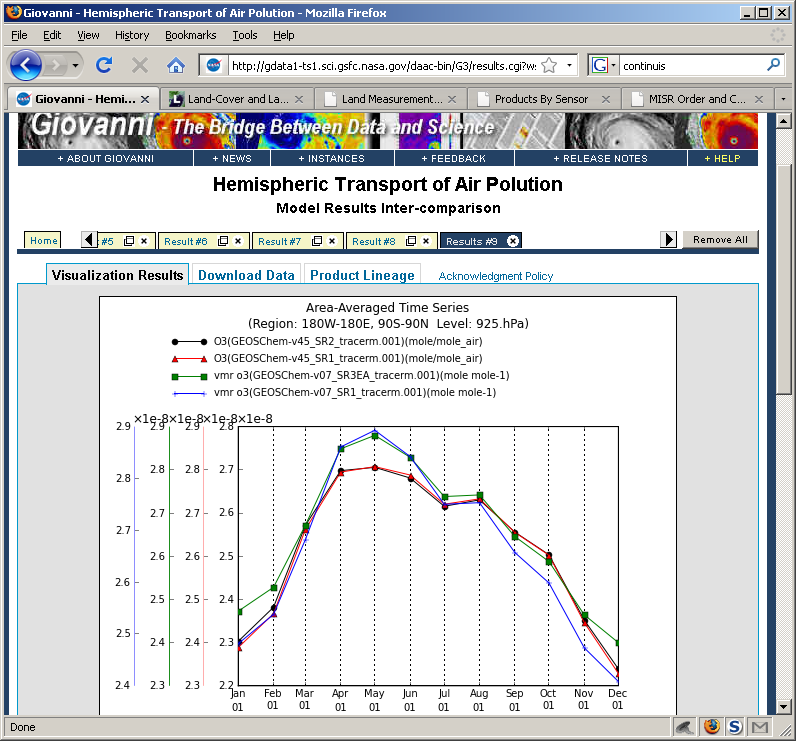 HTAP Giovanni supports the Hemispheric Transport of Air Pollution (HTAP) Model Intercomparison.

There is potential to expand it for comparison with additional remote sensing data sets.
6/7/2011
Leptoukh
11
Giovanni A-Train Data Depothttp://gdata1.gsfc.nasa.gov/daac-bin/G3/gui.cgi?instance_id=atrain
CloudSat-collocated previews of data from 8 instruments and ECMWF:
MODIS/Aqua*
AIRS
AMSR-E*
CloudSat
CALIPSO
POLDER/PARASOL*
MLS
OMI*
*On-line archive of pre-processed collocated subsets available:
http://mirador.gsfc.nasa.gov/cgi-bin/mirador/collectionlist.pl?&keyword=atrain
ftp://atrain.gsfc.nasa.gov/data/s4pa/
6/7/2011
Leptoukh
12
A-Train Data Depot
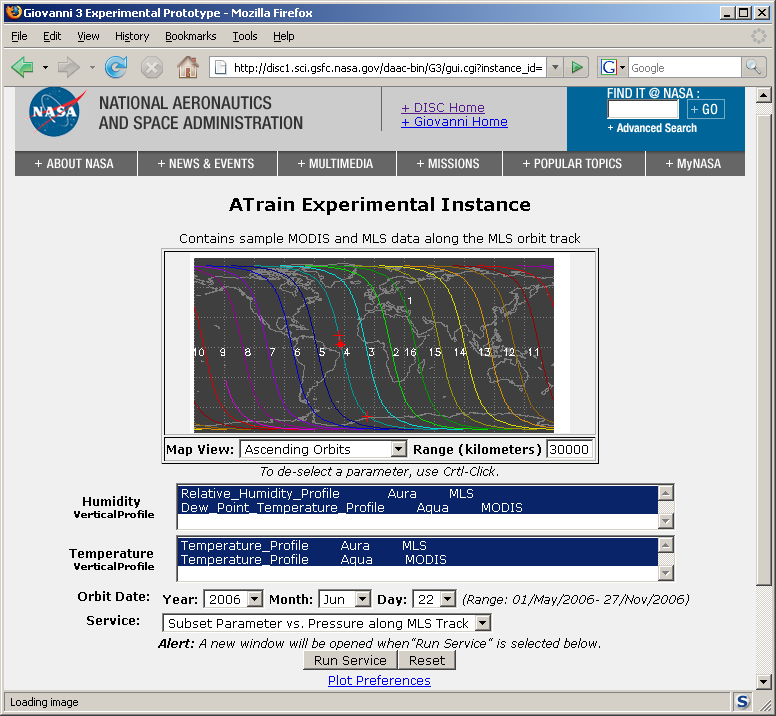 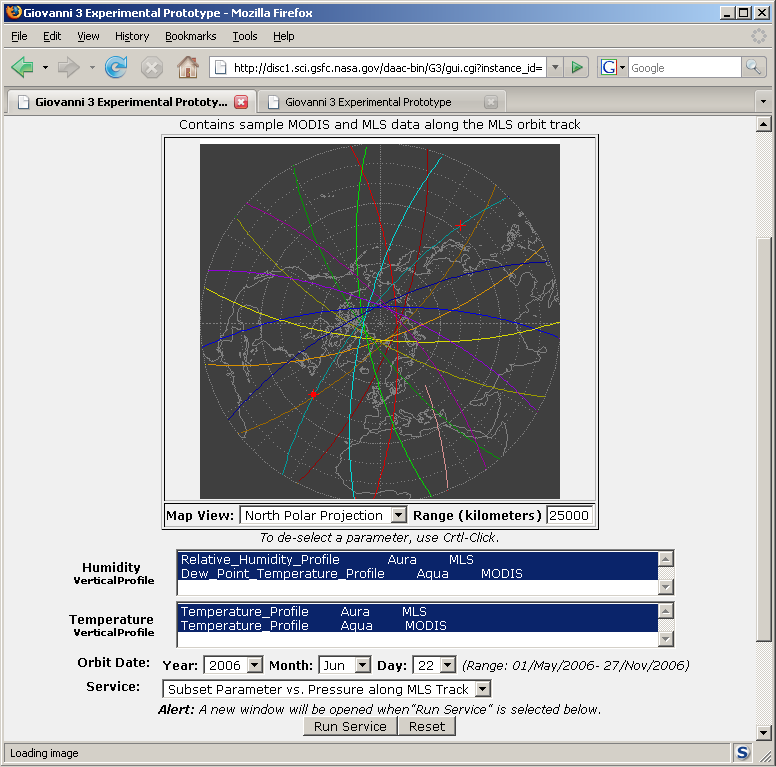 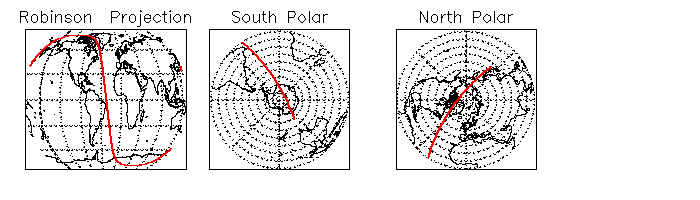 13
6/7/2011
Leptoukh
13
Location and Orbit selection
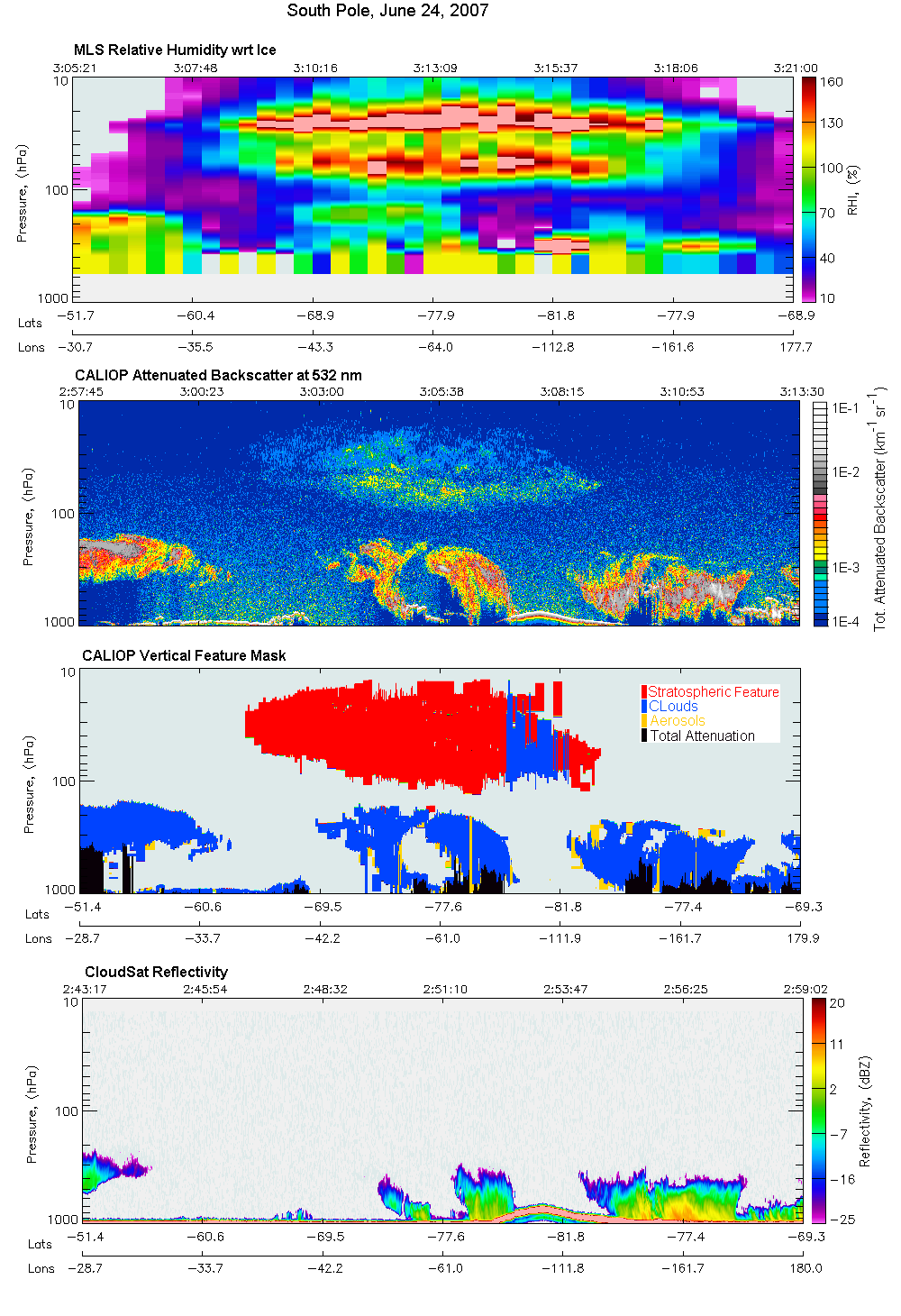 Comparison of Aura with other A-Train Satellite Datasets
http://giovanni.gsfc.nasa.gov/
6/7/2011
Leptoukh
14
Importing Giovanni Data into Google Earth®
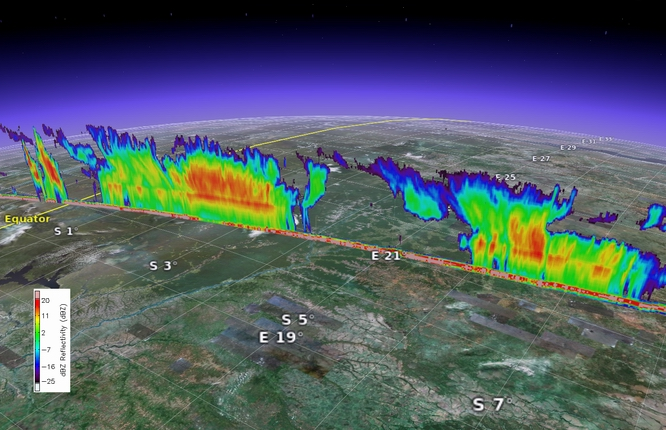 6/7/2011
Leptoukh
15
Importing AIRS Data into Google Earth®
July 30, 2006
July 21, 2006
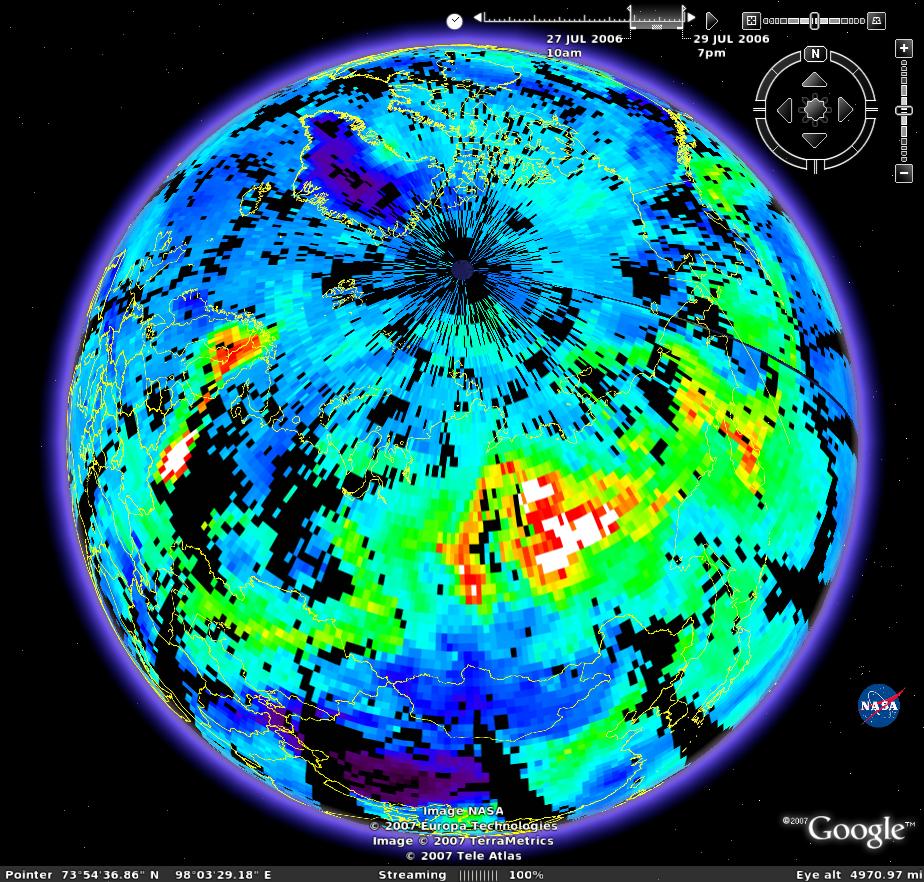 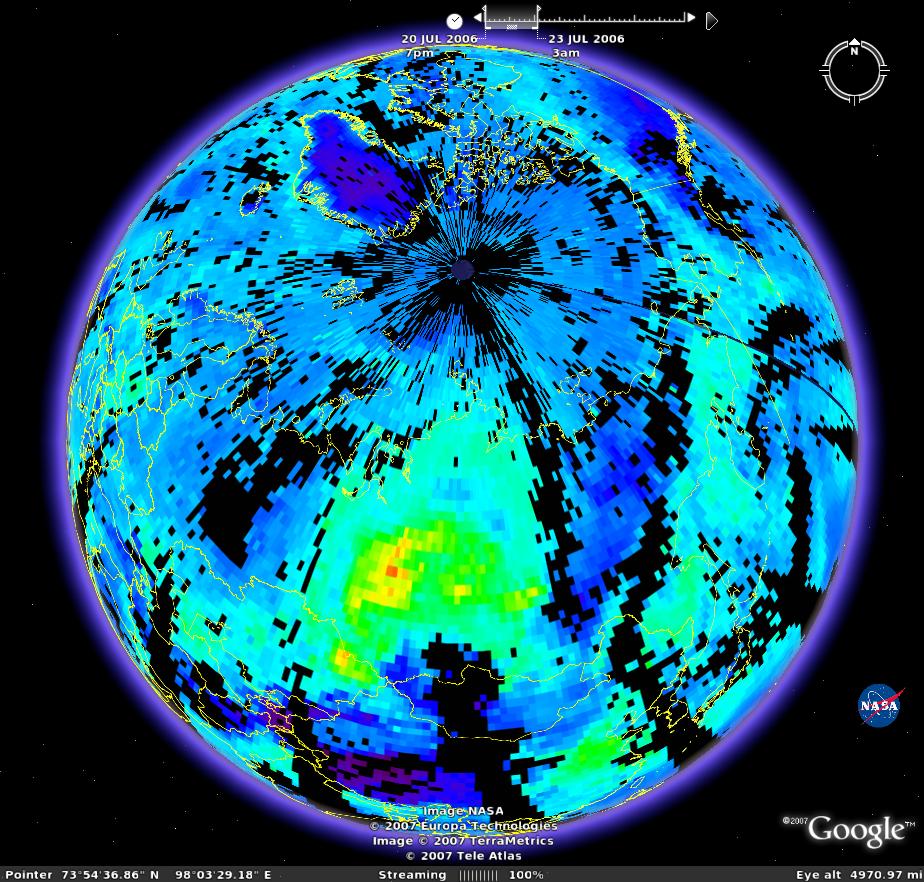 KMZ files for AIRS Level-3 products (2D variables only) can be downloaded 
from GES DISC.  These example images track CO transport at the beginning and 
end of Siberian fires between July 21 ­ 30, 2006.
6/7/2011
Leptoukh
16
NASA NEESPI Data Center
GES DISC has incorporated NASA remote sensing data and related remote sensing and model data sets into the Northern Eurasia Earth Science Partnership Initiative (NEESPI) Giovanni.
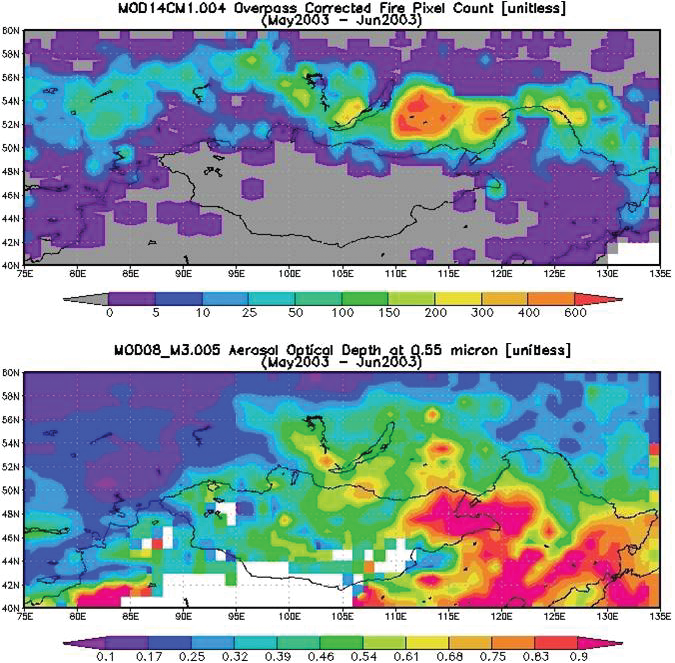 Fires and the corresponding pollution
6/7/2011
Leptoukh
17
Monthly 1km Vegetation Index
Monthly enhanced vegetation index (EVI) from 1km res. MODIS-Terra over Yangtze river delta region, eastern China, is reduced during the past ten years, reflecting land cover and land use changes  in this fast developing region.
6/7/2011
Leptoukh
18
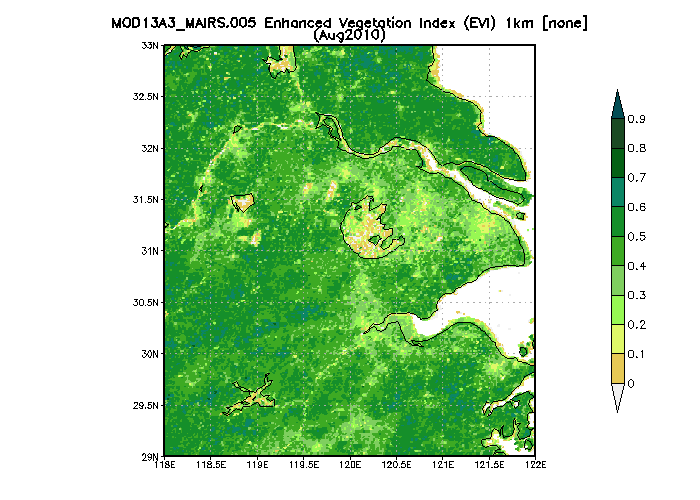 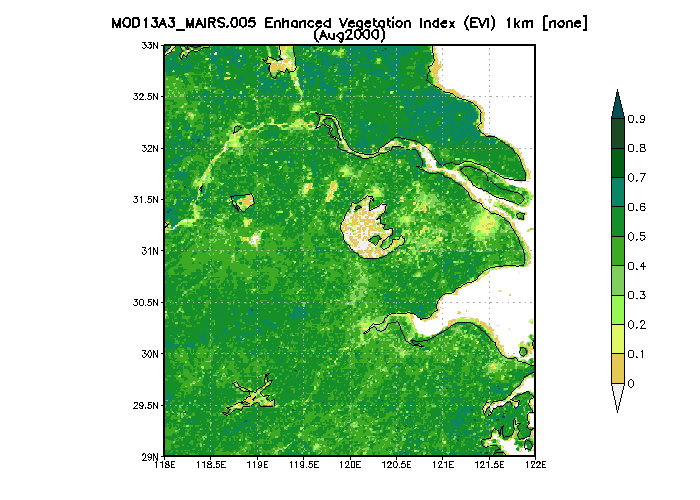 August 2010
August 2000
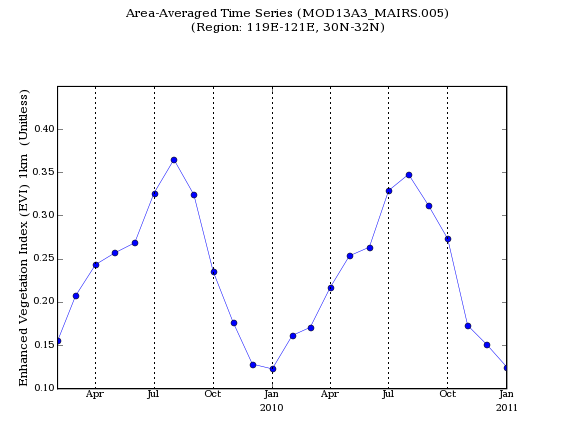 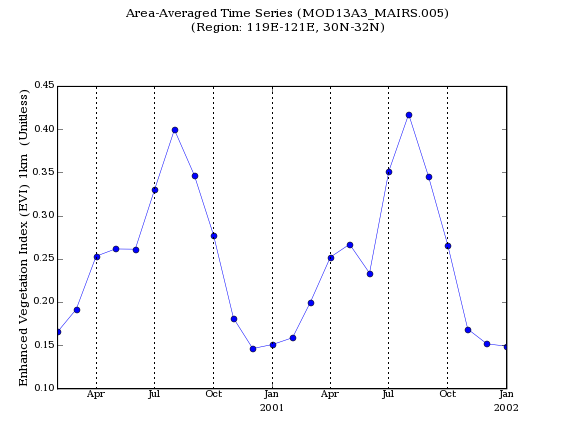 2009- 2010
2000 - 2001
Where it rains and where it doesn't
Mean total precipitation fields (surface rainfall + surface snowfall) from 1ox1o monthly GLDAS-1 NOAH model over 1979 to 2008.
6/7/2011
Leptoukh
19
Recent Land Surface Temperature Changes over Eastern China
Averaged MODIS Aqua 1km resolution daytime Land Surface Temperature (LST)  for Jul-Aug for 2002 and 2010 over Yangtze River Delta region, Eastern China,  indicating significant warming in the rapidly urbanized zone. The images are displayed in Google Earth, generated from Giovanni. The available LST product in Giovanni are processed from MOD11A2.005 and MYD11A2.005, covering MAIRS region (0o–60oN, 60oE–150oE).
6/7/2011
Leptoukh
20
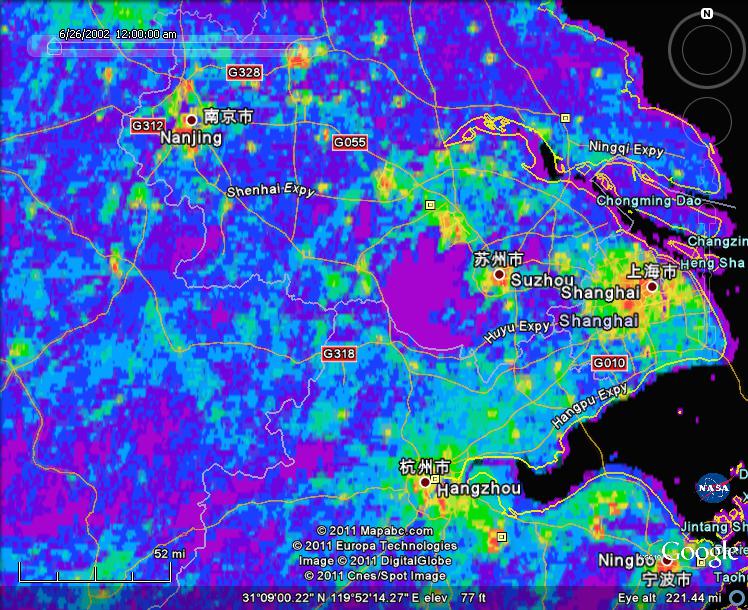 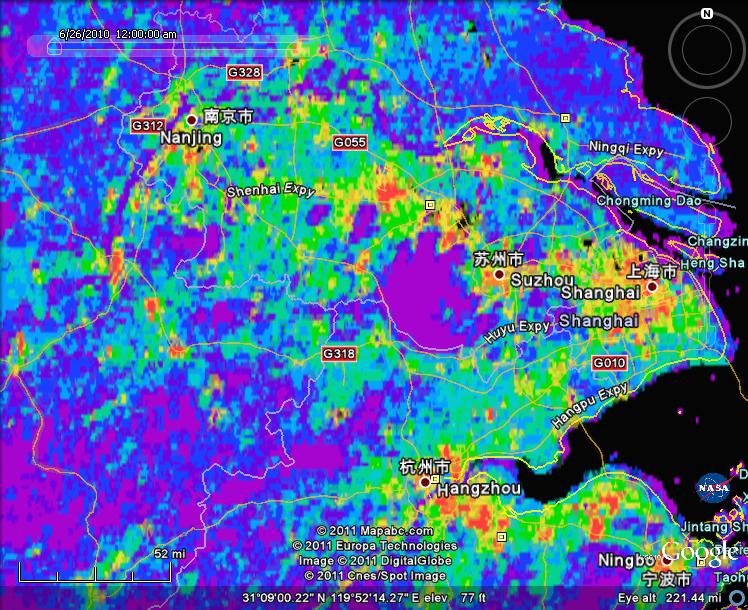 2010
2002
Long-Term Aerosol Data Records: Using Deep Blue to Synergize SeaWiFS & MODIS, Observations
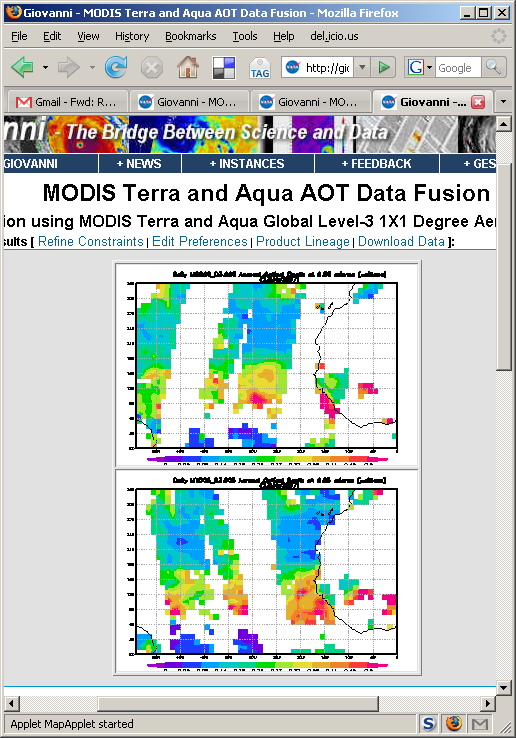 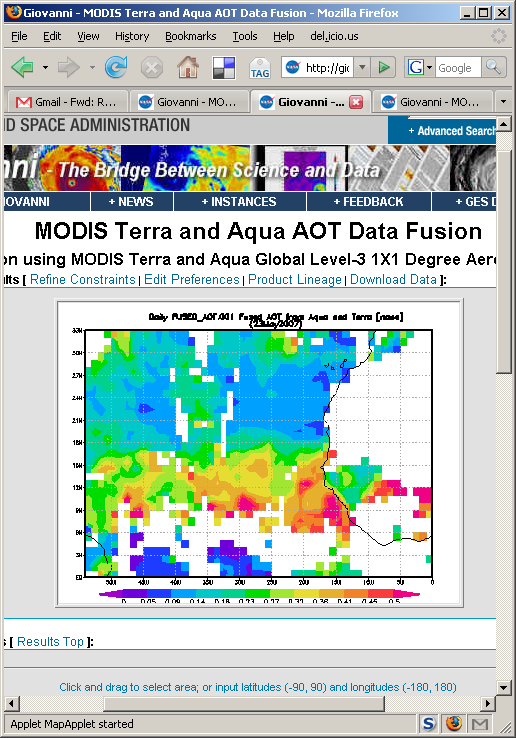 Enable data archive, database and visualization infrastructure to manage long-term aerosol data record by applying Deep Blue Algorithm to SeaWiFS and MODIS Overlapping Aerosol Time Series record.
Terra
Terra   + Aqua
Aqua
6/7/2011
Leptoukh
21
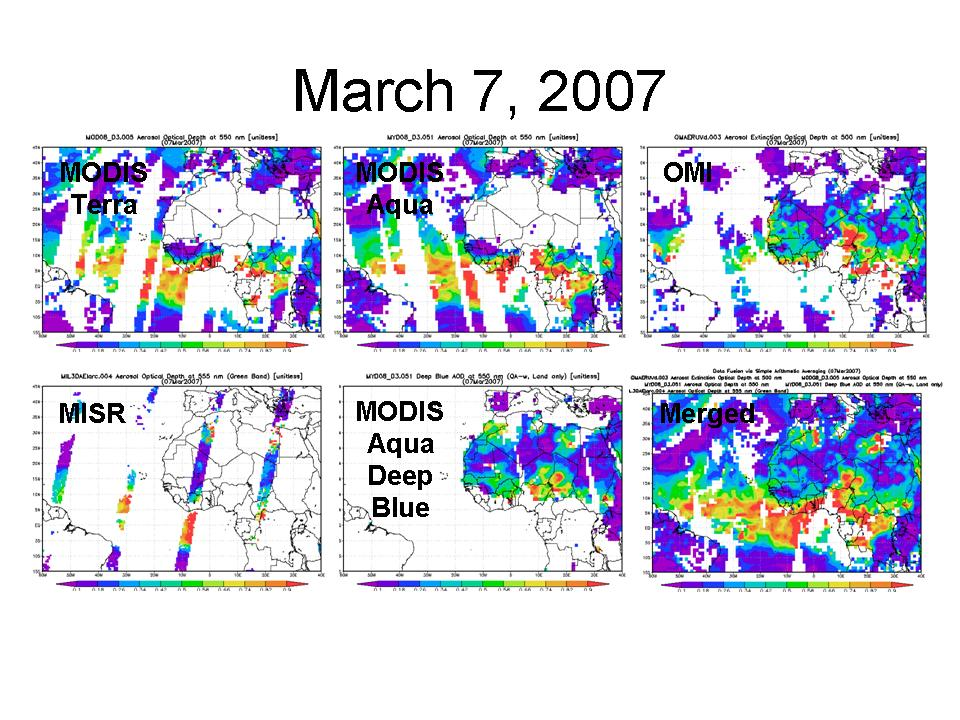 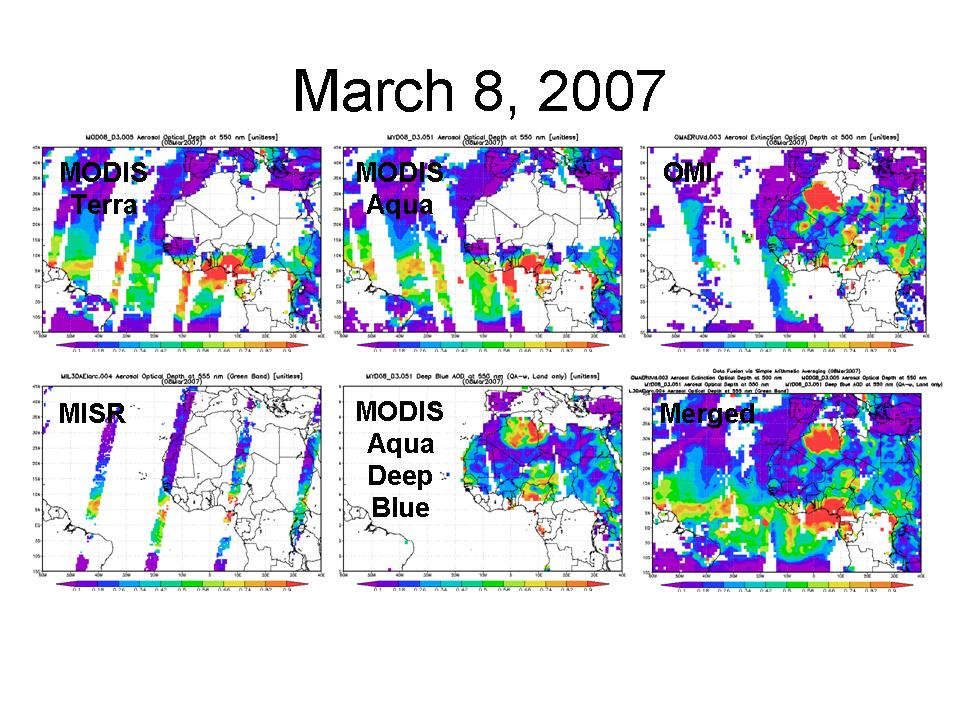 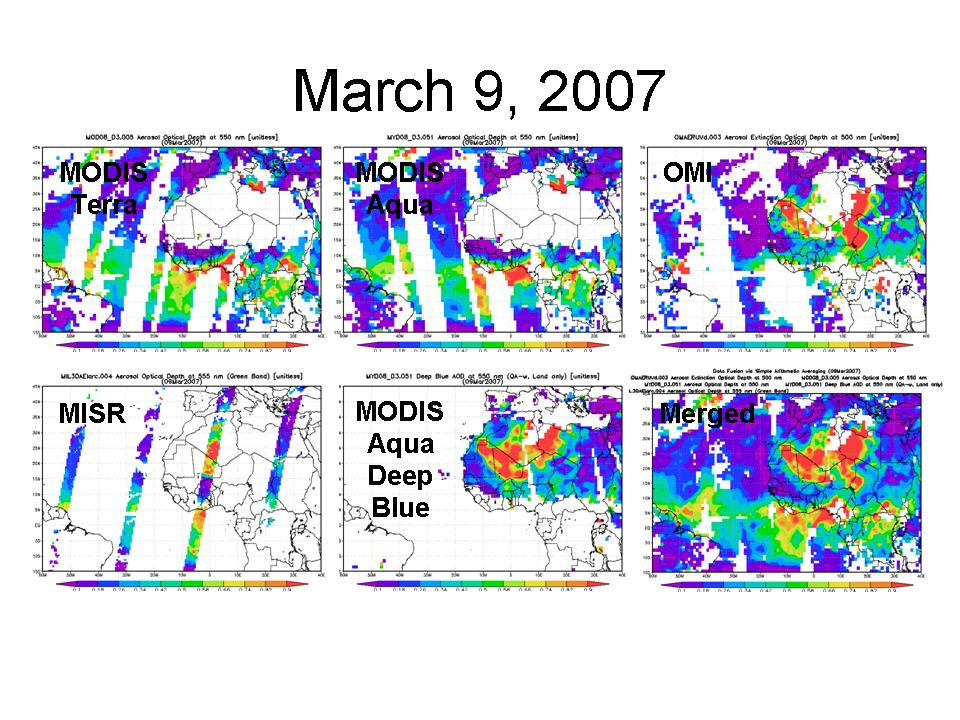 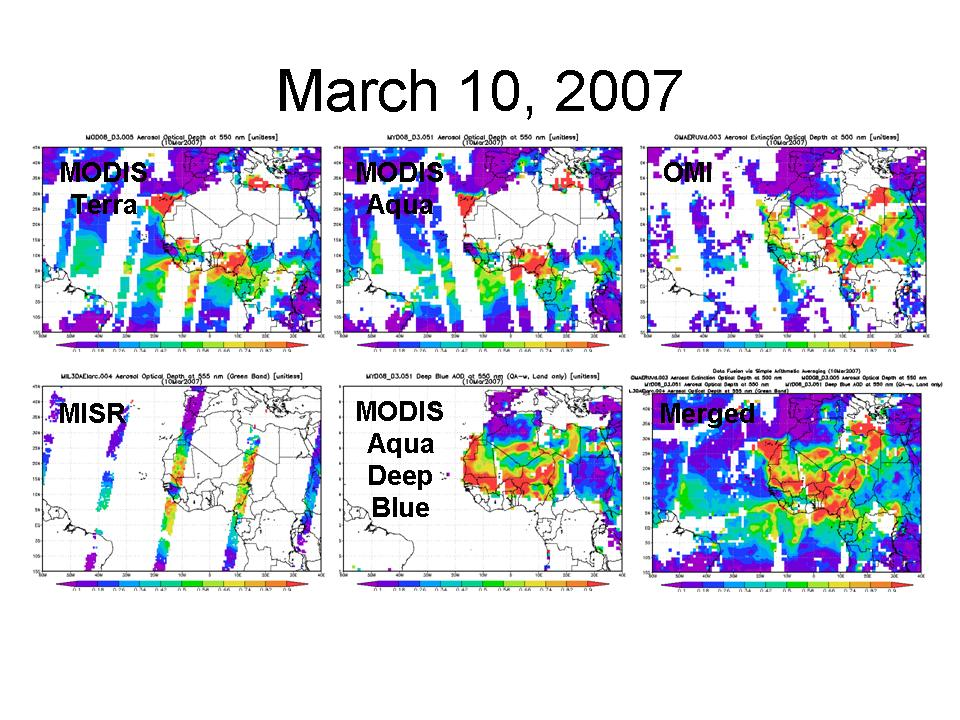 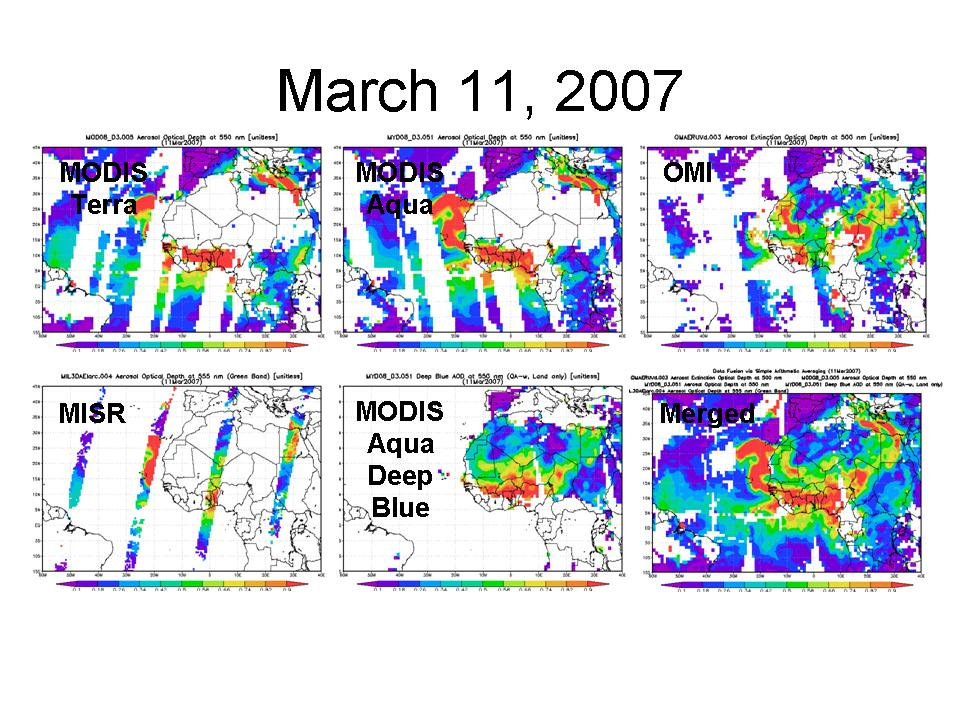 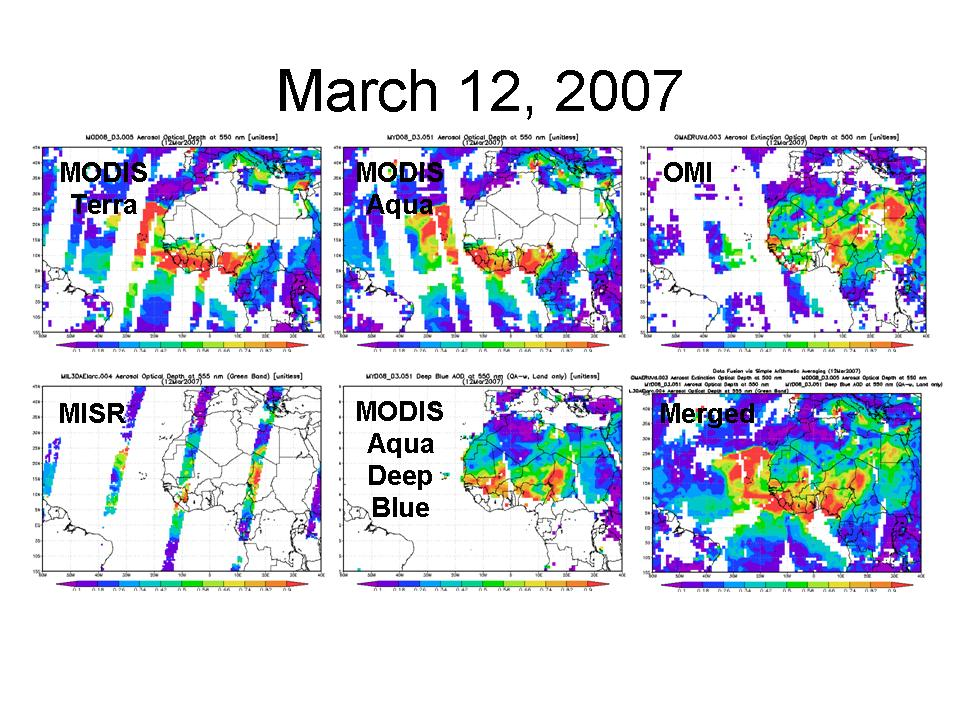 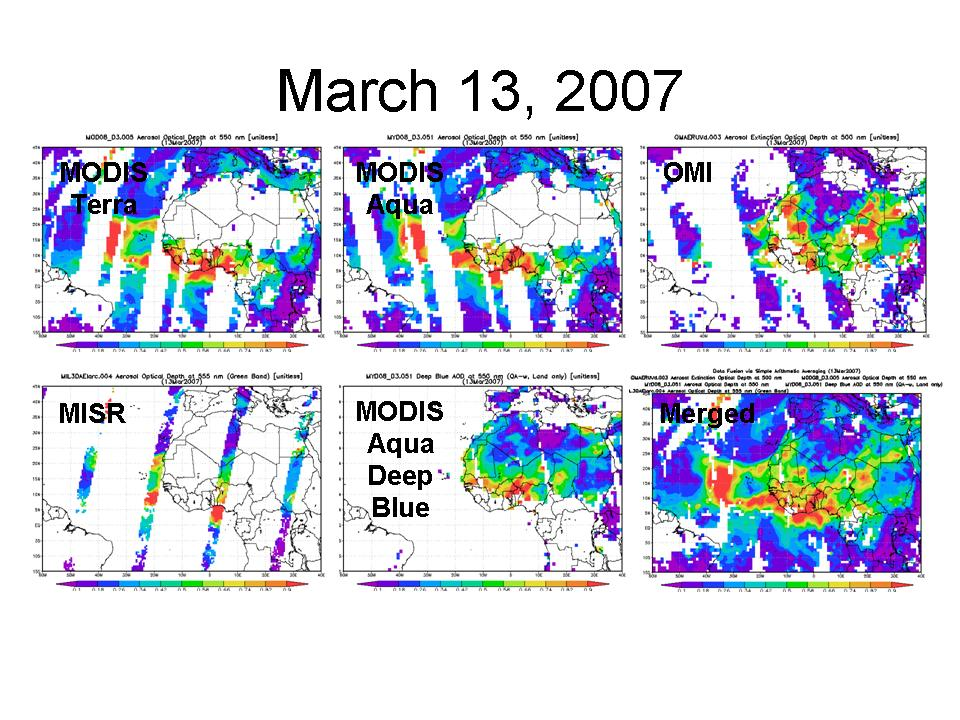 Giovanni as multi-sensor aerosol data merging tool
Merged AOD data from 5 retrieval algorithms (4 sensors: MODIS-Terra, MODIS-Aqua, MISR, and OMI) provide almost complete coverage.Caveat: this is just the simplest merging prototype
Giovanni Applications Projects
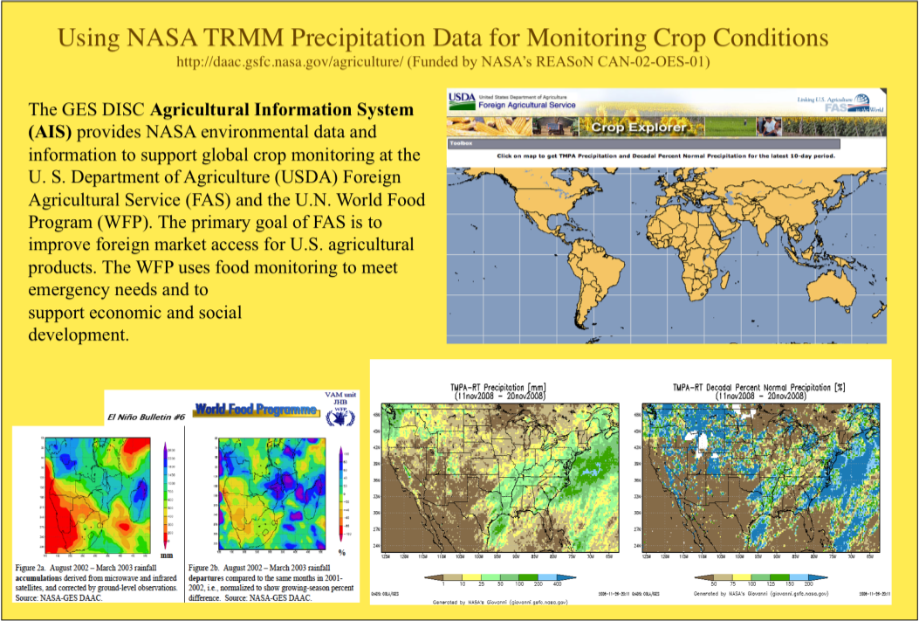 5/6/2009
Intro instances data aerosols A-Train examples applications quality future
Giovanni Applications Projects
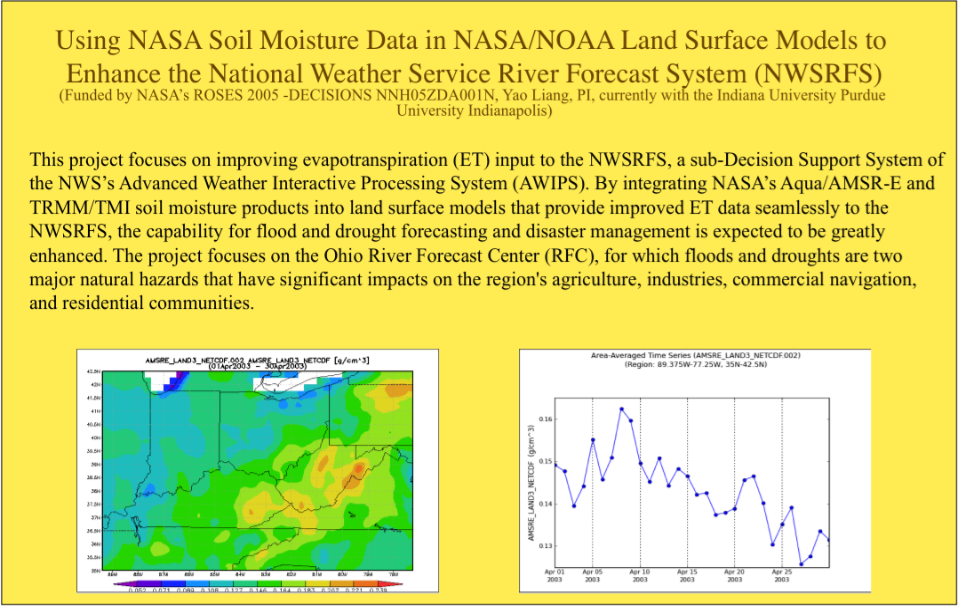 5/6/2009
Intro instances data aerosols A-Train examples applications quality future
Aeronet Synergy Tool using Giovanni
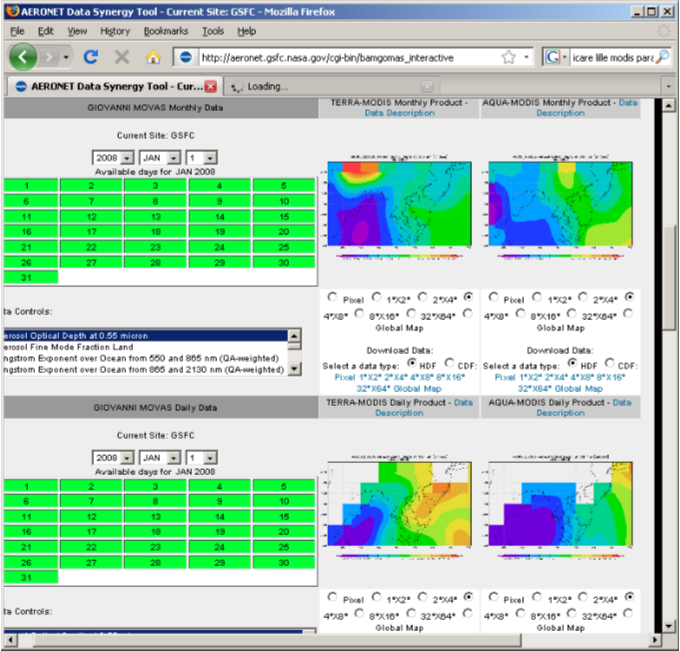 5/6/2009
Giovanni as an educational tool
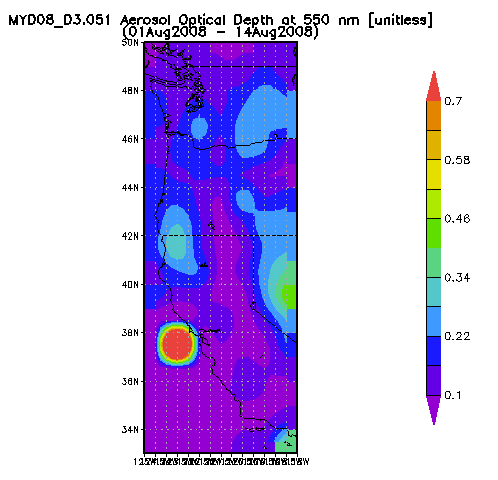 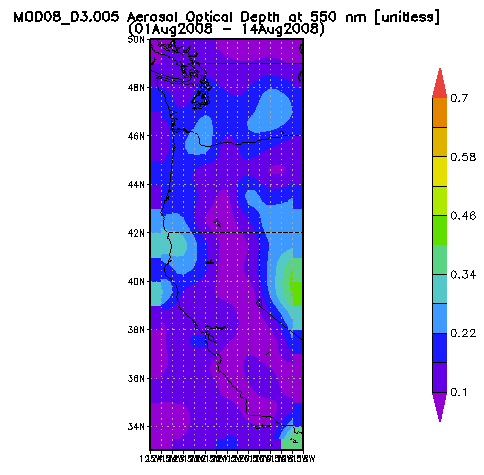 A Potential Discovery!
Real 
or
Not Real ?


You Decide!
Aqua
Daily Overpass ~ 1:30 PM local time
Terra
Daily Overpass ~ 10:30 AM local time
[Speaker Notes: What are the two biggest differences between the results for these two sensors and time periods?]
Giovanni as a QA tool
Plot generated in May, 2007 pointed to limitations of MODIS Angstrom Exponent measurements
6/7/2011
Leptoukh
27
Peer-reviewed publications using and acknowledging Giovanni (as of May 3, 2011)
6/7/2011
Leptoukh
28
Number of G3 plots generated in the last 7 months
6/7/2011
Leptoukh
29
Number of Plots generated in the last 7 months
6/7/2011
Leptoukh
30
Mini summary
Giovanni has many faces or uses
It works with satellite , ground-based, and model data
It works for atmosphere, ocean, hydrology, land cover change, and other studies
It allows event monitoring and climate change studies
It allowed looking at the Earth and its environment through many “eyes” at once
It has brought multi-sensor-satellite-model data analysis to a new height
It also has exposed faults and inconsistency between different datasets
6/7/2011
Leptoukh
31
Data Harmonization, Data Provenance and Science quality of Giovanni results
Data harmonization
Data from multiple sensors need to be harmonized before comparison or fusion

Harmonization is needed for:
Formats
Metadata
Grids
Quality 
Provenance

To ensure “apples-to-apples” comparison
6/7/2011
Leptoukh
33
Interoperability with other data centers in USA and Europe
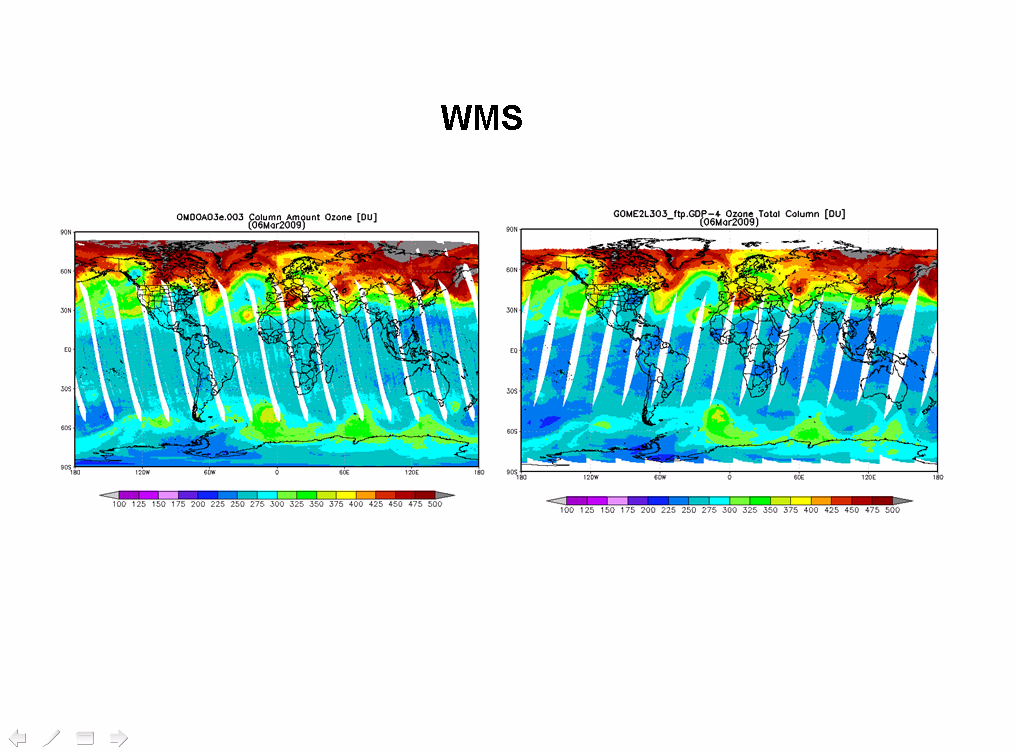 GOME2
OMI
Maps of Ozone from OMI (NASA Goddard) and GOME2 (DLR, Germany) harmonized by Giovanni
6/7/2011
Leptoukh
San Francisco, CA	34
Science Quality of Giovanni Results
Giovanni operates mostly on the standard data products
Giovanni results are the same as produced using the standard data out-side of Giovanni
Data can be misused in Giovanni as well as (and may be more so than) without Giovanni
We implement Science Team recommendations
We provide (some) warnings and caveats
We perform sensitivity studies together with scientists in the corresponding fields
Product lineage in Giovanni
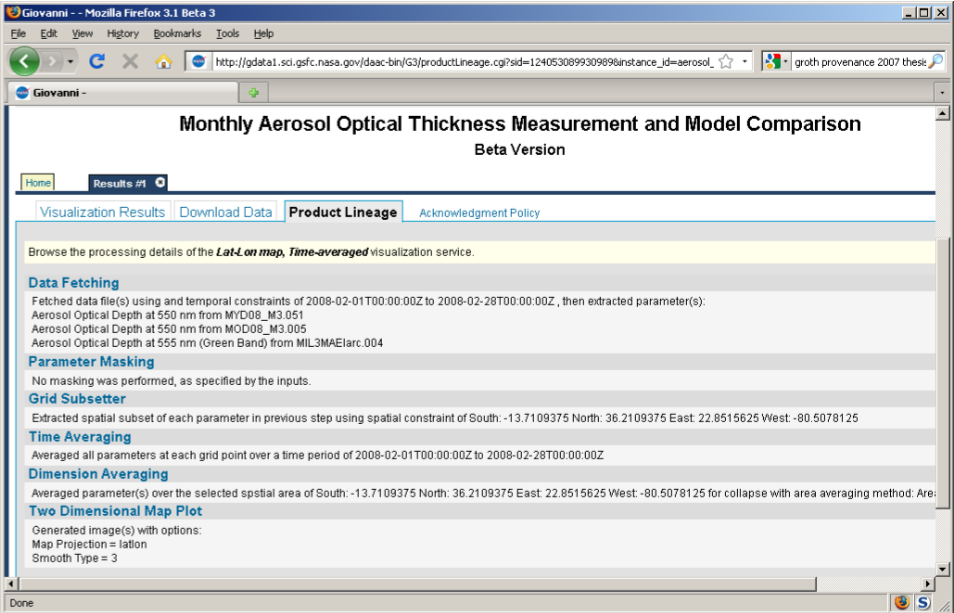 Different levels of multi-sensor activities
Archiving data from multiple sensors. Done.
Harmonizing metadata. Done… more or less.
Accessing data from remote locations. Done
Harmonizing data formats for joint processing (Giovanni). Done.
Serving multi-sensor data via common protocols. Done.
Scale harmonization (Giovanni) – regridding. Done (horizontal only)
Harmonizing visualization (Giovanni, ACP). Done.
Joint analysis (Giovanni). Done and ongoing.
Merging similar parameters (Giovanni). Prototype done for Level 3.
Harmonizing quality. Working on it.
Harmonizing provenance (Measures, Giovanni, MDSA).  Started.
Merging L2 data. Near-term future
Fusing complementary geophysical variables. Future.
6/7/2011
Leptoukh
37
Multi-sensor Projects
A-Train Data Depot (ATDD), ACCESS
AIRS subsets for CEOP Satellite Data Gateway
Integrated validation, intercomparison, and analysis of aerosol products from multiple satellites, ROSES-2006
Giovanni for Year of Tropical Convection (YOTC)
 Long-Term Aerosol Data Records: Using Deep Blue to Synergize SeaWiFS & MODIS Observations, ROSES
Data and Services Supporting Monsoon Asia Integrated Regional Study in Eastern Asia (MAIRS), ROSES-08
Supporting Northern Eurasia Earth Science Partnership Initiative (NEESPI) (ACCESS)
Atmospheric Composition Portal, joint NASA-DLR (Germany) . 
AeroStat 
Multi-Sensor Synergy Data Advisor (MDSA) 
Community-based Giovanni
Water Quality for Coastal and Inland Waters … and more…
6/7/2011
Leptoukh
38
Micro summary
Giovanni is a quintessential multi-sensor, multi-discipline visualization and analysis tool
Giovanni brings data from multiple sources and harmonizes them for the joint analysis
Giovanni provides a synergetic view on various phenomena
6/7/2011
Leptoukh
39
Under the hood
Highly distributed system
Uses interoperability standards
Supports standard data formats
Acts as a server and a client
6/7/2011
Leptoukh
40
Why and how Giovanni is possible now?
In the past, it was difficult to get data even from one sensor – data were archive on tapes(!)
Now all the data are online
Data transfer is fast
More data servers serving data on-demand
Better interoperability
Users can get TB of data from various locations
However… measurements are still sophisticated, science behind them  has not become  simpler  information (data) overload
Giovanni helps with this overload
6/7/2011
Leptoukh
41
Data Input
OPeNDAP
WCS
WMS
FTP
SFTP
FTP
Data Input
NASA GES DISC Interoperability Architecture
Data Output
WMS
WCS
FTP
HTTP
HTTP Svc
OPeNDAP
FTP
HTTP
WMS
Data Output
Search
(Mirador)
Archive
(S4PA)
Processing
(S4PM)
Giovanni
6/7/2011
Leptoukh
42
Giovanni Data sources and their access protocols
6/7/2011
Leptoukh
43
Giovanni Data via Protocols & Services
Anonymous FTP
Available for all public data
Public HTTP
alternative to anonymous FTP, for most data
Open-Source Network for Data Access Protocol (OPeNDAP)
Supports subsetting, ASCII download
Supports netCDF conversion for HDF5 data
Available for many datasets
OGC Web Coverage Service
Typically implies interpolation / reprojection
NetCDF/CF-1 profile
Does not support vertical profiles
Offered for a few datasets
OGC Web Map Service
Reprojected, mapped visualization
Offered for TRMM AIRS, AIRS Near-real-time
6/7/2011
Leptoukh
44
Formats
Hierarchical Data Format (HDF)
Versions 4 and 5
“Standard” format but wide variation in data structures and semantics
HDF-EOS2, HDF-EOS5
EOSDIS Standard structures and limited semantics
Network Common Form (netCDF)
Standard format with wide variation in structures and semantics
COARDS
netCDF convention on dataset dimensions
CF1
COARDS successor with controlled vocabulary for variable names
Binary, ASCII
Non-standard formats
6/7/2011
Leptoukh
45
NASA GES-DISC OGC Architecture
User/Client
WCS protocol
Full WMS protocol
MapServer
WMS Server
GMU 
WCS Server
WMS GetMap
OPeNDAP
Archive
Giovanni
6/7/2011
Leptoukh
46
Provenance for Intercomparison
Automated or semi-automated intercomparison of two apparently comparable parameters exposes a challenge in the proper consideration of the data provenance. 
Dealing with two or more provenance chains is much more difficult. 
Provenance should be described with enough semantic richness for users to assess and eventually assure the scientific validity of an intercomparison operation. 
Complicating this task is the dispersion of data and services to multiple sources, to be accessed via heterogeneous workflows.
Persisting and transmitting the rich provenance requires provenance interoperability in addition to data interoperability.
Giovanni challenges
Data issues:
Need to learn the data
Harmonize metadata and data
Know and implement caveats
Intercomparison  diverse provenance
Science quality !!!
Technology issues:
Performance and scale – new users usually start with the highest resolution for the whole period
Intercomparison requires data in one place
Chaining workflows
Modular visualization and provenance 
Diverse communities:
Diverse data and capabilities needs
Giovanni challenges, cont.
Using Giovanni as a glorified subsetter – good for users (if they don’t crash the system) but not good for the system
Funding model:
Big picture: everything is funded by missions where the cross-sensor-platform data handling is secondary (exception: ECHO )
Sustainability issues:
Infrastructure growth
User base growth  
Cannot be supported by individual projects
6/7/2011
Leptoukh
49
Solutions  evolution
Moving to a more plug-n-play architecture
Outsourcing Giovanni subsetting to the stand-alone subsetters
Outsourcing data handling to data owners
 Adding smarts to the system to decide what data resolution is appropriate for the user selection
6/7/2011
Leptoukh
50
Evolving Giovanni infrastructure
[Speaker Notes: SmartArt custom animation effects: upward arrow process
(Basic)


To reproduce the SmartArt effects on this slide, do the following:
On the Home tab, in the Slides group, click Layout, and then click Blank. 
On the Insert tab, in the Illustrations group, click SmartArt. In the Choose a SmartArt Graphic dialog box, in the left pane, click Process. In the Process pane, click Upward Arrow (sixth row, third option from the left), and then click OK to insert the graphic into the slide.
Select the graphic, and then click one of the arrows on the left border. In the Type your text here dialog box, enter text. (Note: To create a bulleted list below each heading, select the heading text box in the Type your text here  dialog box, and then under SmartArt Tools, on the Design tab, in the Create Graphic group, click Add Bullet. Enter text into the new bullet text box.)
On the slide, select the graphic. Under SmartArt Tools, on the Design tab, in the SmartArt Styles group, do the following:
Click Change Colors, and then under Colorful click Colorful  Range - Accent Colors 3 to 4 (third option from the left).
Click More, and then under Best Match for Document click Intense Effect (fifth option from the left).
On the Home tab, in the Font group, select Calibri from the Font list, and then select 24 from the Font Size list.
Select the text in the first text box from the left. Under SmartArt Tools, on the Format tab, in the WordArt Styles group, click the arrow next to Text Fill, and then under Theme Colors click Olive Green, Accent 3, Darker 25% (fifth row, seventh option from the left).
Select the text in the second text box from the left. Under SmartArt Tools, on the Format tab, in the WordArt Styles group, click the arrow next to Text Fill, and then under Theme Colors click Aqua, Accent 5, Darker 25% (fifth row, ninth option from the left).
Select the text in the third text box from the left. Under SmartArt Tools, on the Format tab, in the WordArt Styles group, click the arrow next to Text Fill, and then under Theme Colors click Purple, Accent 4, Darker 25% (fifth row, eighth option from the left).


To reproduce the animation effects on this slide, do the following:
On the Animations tab, in the Animations group, click Custom Animation.
On the slide, select the graphic. In the Custom Animation task pane, do the following:
Click Add Effect, point to Entrance, and then click More Effects. In the Add Entrance Effect dialog box, under Basic, click Wipe. 
Under Modify: Wipe, in the Direction list, select From Left. 
Under Modify: Wipe, in the Speed list, select Fast.
Also in the Custom Animation task pane, select the wipe effect. Click the arrow to the right of the wipe effect, and then click Effect Options. In the Wipe dialog box, on the SmartArt Animation tab, in the Group graphic list, select One by one.
Also in the Custom Animation task pane, click the double arrow under the wipe effect to expand the contents of the list of effects.
Also in the Custom Animation task pane, select the second wipe effect and then do the following:
Click Change, point to Entrance, and then click More Effects. In the Change Entrance Effect dialog box, under Exciting, click Curve Up.
Under Modify: Curve Up, in the Start list, select With Previous. 
Under Modify: Curve Up, in the Speed list, select Very Fast.
Also in the Custom Animation task pane, select the third wipe effect and then do the following:
Click Change, point to Entrance, and then click More Effects. In the Change Entrance Effect dialog box, under Moderate, click Descend.
Under Modify: Descend, in the Start list, select With Previous. 
Under Modify: Descend, in the Speed list, select Very Fast.
Click the arrow to the right of the third wipe effect, and then click Timing. In the Descend dialog box, on the Timing tab, in the Delay box, enter 0.5.
Also in the Custom Animation task pane, select the fourth wipe effect and then do the following:
Click Change, point to Entrance, and then click More Effects. In the Change Entrance Effect dialog box, under Exciting, click Curve Up.
Under Modify: Curve Up, in the Start list, select On Click. 
Under Modify: Curve Up, in the Speed list, select Very Fast.
Also in the Custom Animation task pane, select the fifth wipe effect and then do the following:
Click Change, point to Entrance, and then click More Effects. In the Change Entrance Effect dialog box, under Moderate, click Descend.
Under Modify: Descend, in the Start list, select After Previous. 
Under Modify: Descend, in the Speed list, select Very Fast.
Also in the Custom Animation task pane, select the sixth wipe effect and then do the following:
Click Change, point to Entrance, and then click More Effects. In the Change Entrance Effect dialog box, under Exciting, click Curve Up.
Under Modify: Curve Up, in the Start list, select On Click. 
Under Modify: Curve Up, in the Speed list, select Very Fast.
Also in the Custom Animation task pane, select the seventh wipe effect and then do the following:
Click Change, point to Entrance, and then click More Effects. In the Change Entrance Effect dialog box, under Moderate, click Descend.
Under Modify: Descend, in the Start list, select After Previous. 
Under Modify: Descend, in the Speed list, select Very Fast.


To reproduce the background effects on this slide, do the following:
Right-click the slide background area, and then click Format Background. In the Format Background dialog box, click Fill in the left pane, select Gradient fill in the Fill pane, and then do the following:
In the Type list, select Linear.
In the Direction list, click Linear Right (first row, fourth option from the left).
Under Gradient stops, click Add or Remove until two stops appear in the drop-down list.
Also under Gradient stops, customize the gradient stops that you added as follows:
Select Stop 1 from the list, and then do the following:
In the Stop position box, enter 39%.
Click the button next to Color, and then under Theme Colors click White, Background 1 (first row, first option from the left).
Select Stop 2 from the list, and then do the following: 
In the Stop position box, enter 100%.
Click the button next to Color, and then under Theme Colors click Olive Green, Accent 3, Lighter 60% (third row, seventh option from the left).


To increase the size of the SmartArt graphic so that it spans the entire slide, do the following:
On the slide, select the graphic. 
Point to the top right corner of the graphic border, until a two-headed arrow appears. Drag the top right corner of the graphic border into the top right corner of the slide. 
Point to the bottom left corner of the graphic border, until a two-headed arrow appears. Drag the bottom left corner of the graphic border into the bottom left corner of the slide.]
Evolution: G3  G4
Key goals:
Reduce cost and time to add new features
Improve performance over G3
Support external maintenance of external data
Plan:
Implement new projects in Agile Giovanni (G4)
Aerostat ACCESS project: Point data in database, bias corrections
Year of Tropical Convection (YOTC): Level 2 data
Community-based Giovanni: Externally maintained portals and data
Implement G4 features to meet existing G3 functionality
Migrate G3 instances to G4 portals
6/7/2011
Leptoukh
52
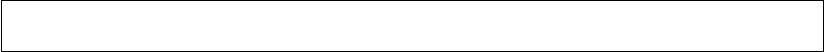 Multi-Sensor Data Synergy Advisor (MDSA)
Expand Giovanni to include semantic web ontology system that captures scientist knowledge & data quality characteristics, and to encode this knowledge so the Advisor can assist user in multi-sensor data analysis.  

Identify and present the caveats for comparisons. 

Funding : ESTO
Same Parameter
Same Location and Time
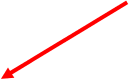 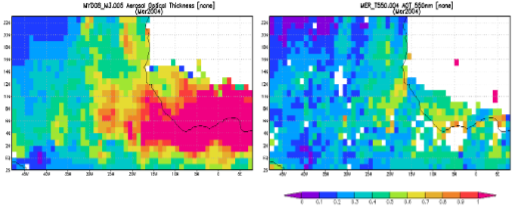 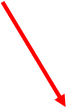 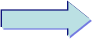 Different Provenance
Different Results
Importance of capturing and using provenance
MODIS vs. MODIS
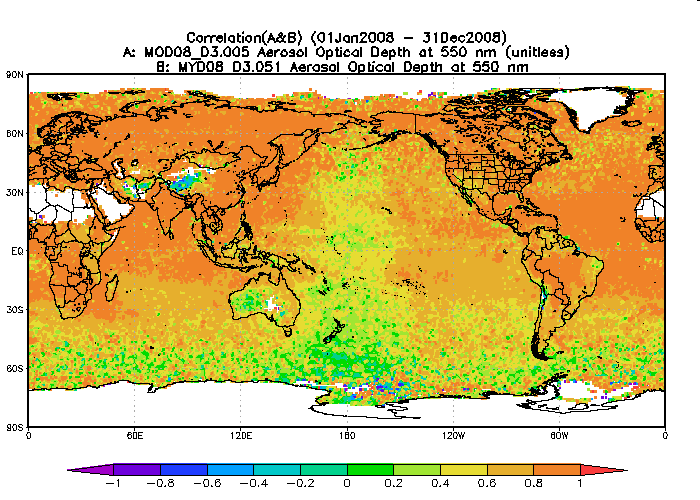 ?
MODIS-Terra vs. MODIS-Aqua: Map of AOD temporal correlation, 2008
6/7/2011
Leptoukh
54
AeroStat Flow
MODIS
Terra
MISR
Terra
Correct Bias
Correct Bias
Offline
Compute Coincidence
Corrected MISR
Corrected MODIS
Online
Coincident
MISR/MODIS
Online
Merge
Correct Bias
Corrected Coincident
MISR/MODIS
Merged 
Data
Analyze Corrections
6/7/2011
Leptoukh
55
AeroStat and G-Social
Tag and categorize an interesting feature and/or anomaly in a plot
View marked-up features in plots related to the one currently being viewed
Save bias calculation
Save fusion request settings (tag, comment, share a la Facebook)
Bug report tags
Provide user with list of tags (created by other users) for similar datasets
Able to re-run workflows from other user tags
Have a "My Contributions" option, where user can click on previously tagged items, re-run workflow, view plots)
6/7/2011
Leptoukh
56
AeroStat example: Two Aerosol regimes at Kanpur
Easily generated comparison between MODIS and Aeronet AOT
6/7/2011
Leptoukh
57
myGiovanni
Enhance Giovanni by building myGiovanni components to empower the Earth Science communities to publish and own their data in Giovanni
6/7/2011
Leptoukh
58
myGiovanni: Data Probe
6/7/2011
Leptoukh
59
Future
Continue Multi-sensor and Model data approach
Utilize more NASA EOS data, and work more with ESA, models, ground-based, campaign data
Support Decadal Survey missions
Enrich analysis tools suite
Ensure science quality
Provide and utilize data provenance
Improve performance
Add true-color imagery
Handle multiple temporal resolutions in a single portal
Adding yearly data
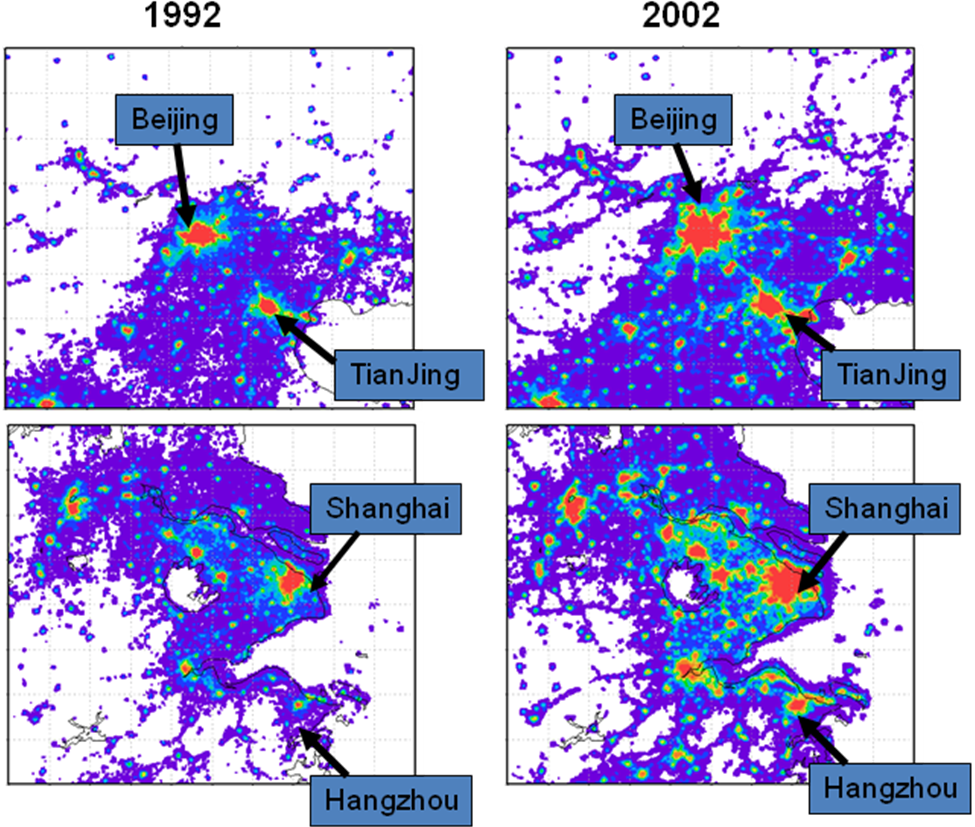 6/7/2011
Leptoukh
61
Conclusions
Giovanni has many faces: 
Supports science, applications, and education
Works with satellite, model and ground-based data
Accesses data from multiple archives
Supports various formats
Makes working with data easy
Giovanni’s progress leads to more challenges:
Users demand more data and functionalities
The current system and approach doesn’t scale well
In response, Giovanni is evolving to a more agile system with data providers and users taking more control and responsibilities
6/7/2011
Leptoukh
62
Many faces of Giovanni
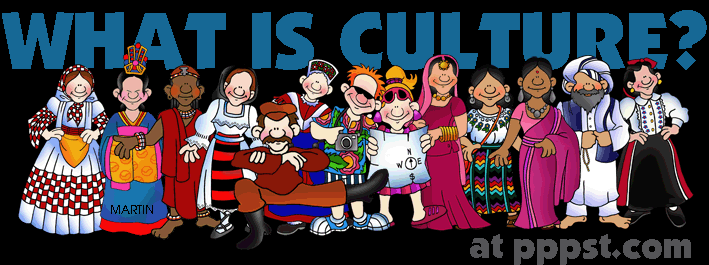 Looking forward to seeing more happy faces of multi-sensor-model data users
6/7/2011
Leptoukh
63